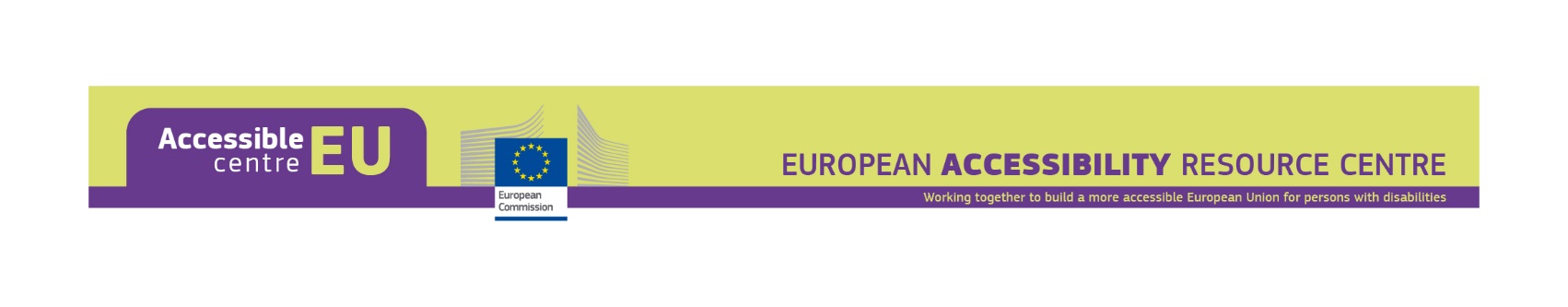 Трудова реализация на глухите хора в България чрез българския жестов език - настояще и бъдеще
Ашод Дерандонян
Стипендиант на Фулбрайт България в Gallaudet University
Изпълнителен директор на Deaf.bg
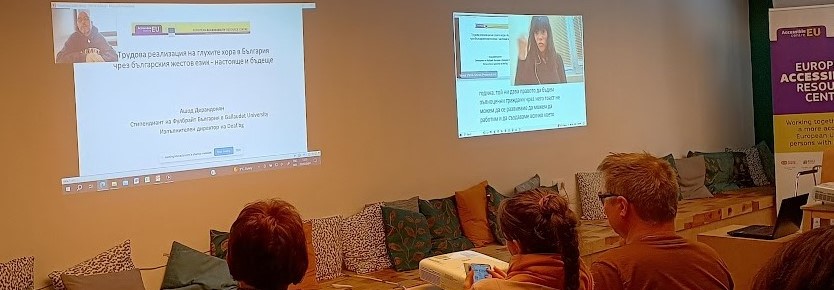